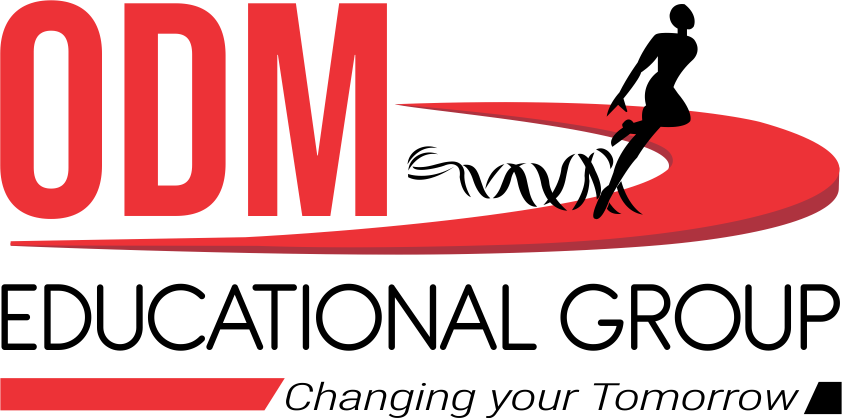 THE STRUCTURE OF ATOM
SUBJECT-CHEMISTRY
CHAPTER-04
CONCEPT OF VALENCY, ATOMIC NUMBER AND MASS NUMBER
PERIOD-6
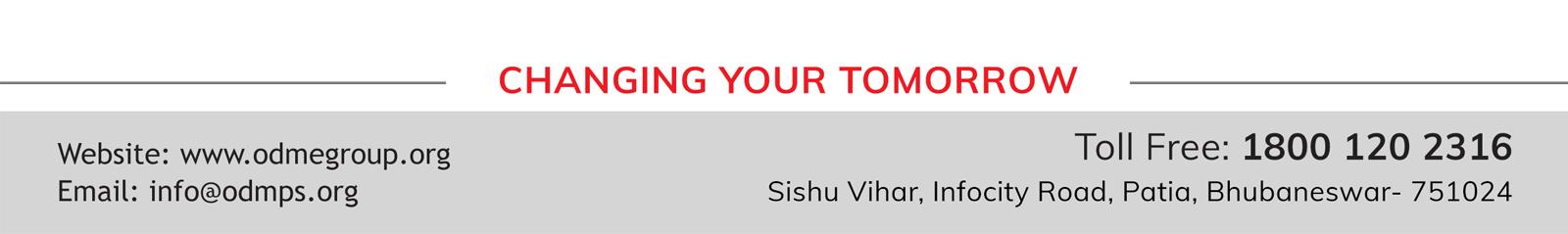 LEARNING  OBJECTIVE

STUDENTS WILL BE ABLE TO UNDERSTAND :-

THE CONCEPT OF VALENCY
FAMILARIZE THEMSELVES WITH THE CONCEPT OF ATOMIC NUMBER AND MASS NUMBER
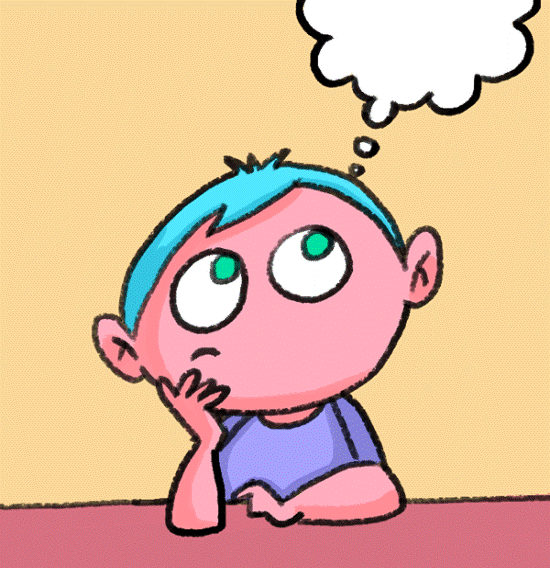 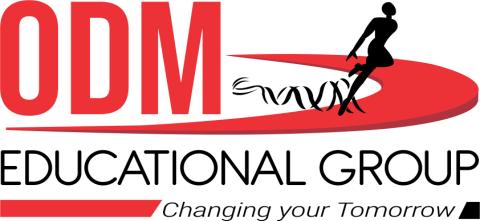 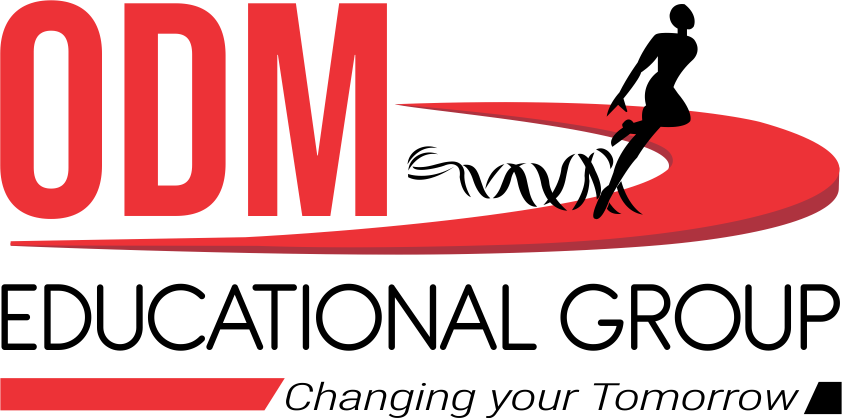 WARM UP QUESTIONS
WHY ATOMS COMBINES WITH OTHER ATOMS?
 WHAT DECIDES THE NUMBER OF ELECTRONS PRESENT IN AN ATOM?
CONCEPT OF VALENCY
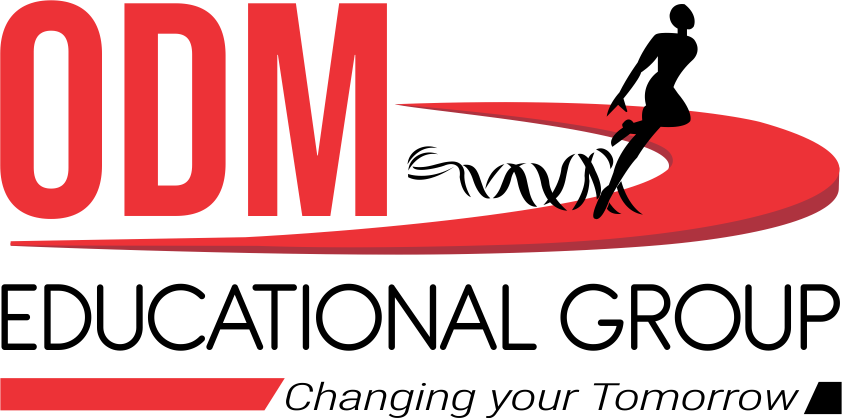 THE NUMBER OF ELECTRONS LOST , GAINED OR SHARED BY AN ATOM OF AN ELEMENT SO AS COMPLETE ITS OCTET(OR DUPLET FOR THE ELEMENTS HAVING ONLY K SHELL) IS CALLED AS VALENCY.
FOR ELEMENTS HAVING VALENCE ELECTRONS 1 ,2 ,3 ,VALENCY IS EQUAL TO THE NUMBER OF VALENCE ELECTRONS.
FOR ELEMENTS HAVING VALENCE ELECTRONS 4 ,5 ,6 ,VALENCY IS EQUAL TO THE NUMBER OF VALENCE ELECTRONS TO BE ADDED SO THAT VALENCE SHELL WILL HAVE 8 ELECTRONS.
IN SHORT  VALENCY = 8 – NUMBER OF VALENCE ELECTRONS.
FOR NOBLE GASES , VALENCY IS ZERO
ATOMIC NUMBER AND MASS NUMBER
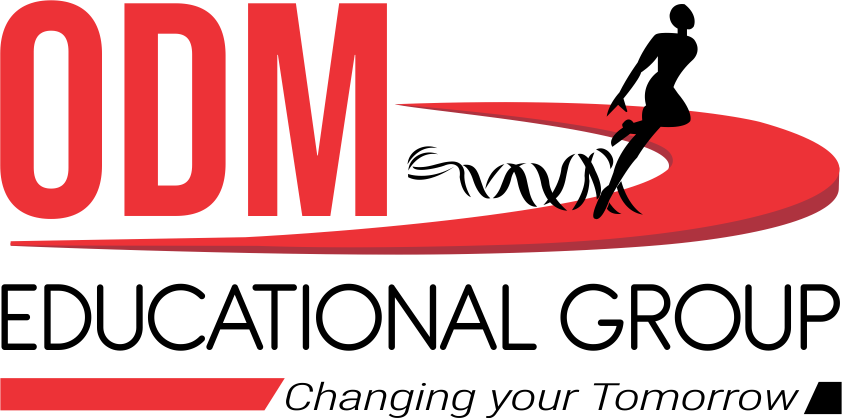 ATOMIC NUMBER IS THE NUMBER OF PROTONS PRESENT IN THE NUCLEUS OF THE ATOM OF AN ELEMENT (Z).
MASS NUMBER IS THE SUM OF PROTONS AND NEUTRONS PRESENT IN THE ATOM OF THE ELEMENT (A).
THE RELATIONSHIP BETWEEN ATOMIC NUMBER AND MASS NUMBER IS GIVEN BY-
MASS NUMBER =ATOMIC NUMBER + NUMBER OF NEUTRONS
A = Z + n  WHERE n = NUMBER OF NEUTRON.
TE REPRESENTATION OF AN ELEMENT WITH ATOMIC NUMBER AND MASS NUMBER IS GIVEN AS FOLLOWS--
HOME ASSIGNMENT
MENTION THE RELATION BETWEEN ATOMIC NUMBER, MASS NUMBER AND NUMBER OF NEUTRONS. 
  CALCULATE THE NUMBER OF ELECTRONS, PROTONS, ATOMIC NUMBER, MASS NUMBER AND NUMBER OF PROTONS IN THE FOLLOWING :-
Mg2+
 Na+
 Cl-
THANKING YOU
ODM EDUCATIONAL GROUP